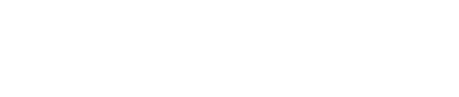 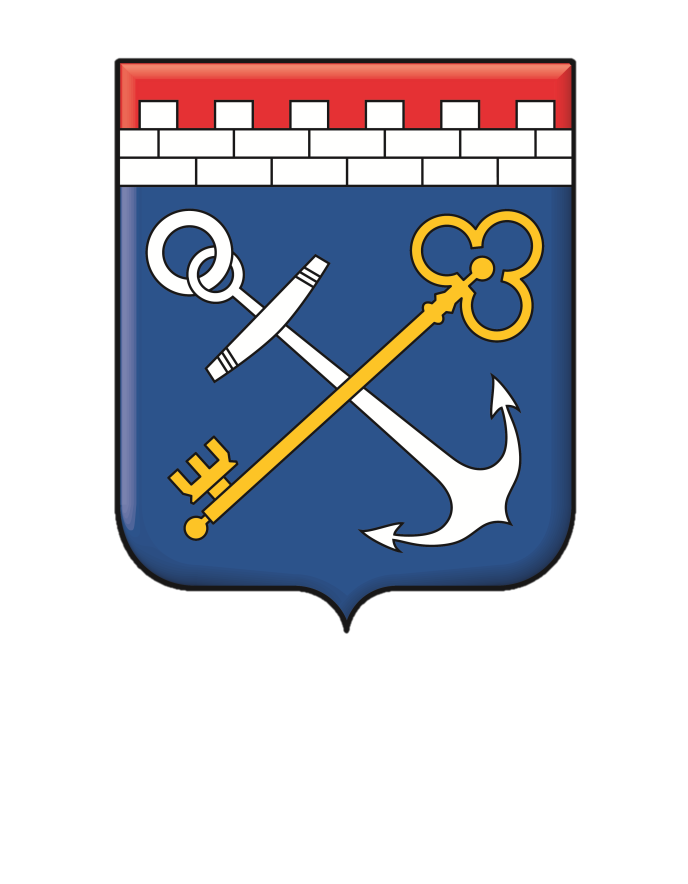 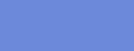 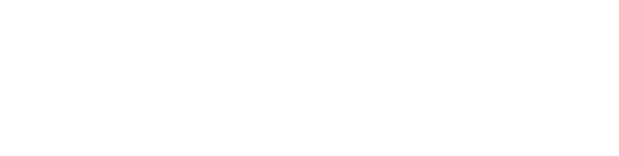 Государственное казенное учреждение «Ленинградский областной центр поддержки предпринимательства»
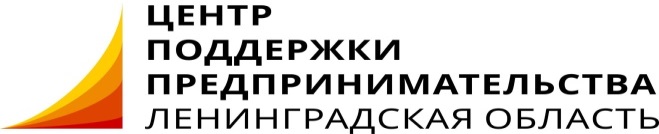 КОМИТЕТ ПО РАЗВИТИЮ МАЛОГО, СРЕДНЕГО БИЗНЕСА И ПОТРЕБИТЕЛЬСКОГО РЫНКА  ЛЕНИНГРАДСКОЙ ОБЛАСТИ
АО «Агентство поддержки малого и среднего предпринимательства, региональная микрофинансовая организация Ленинградской области»
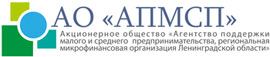 МЕРЫ ГОСУДАРСТВЕННОЙ ПОДДЕРЖКИ МАЛОГО, СРЕДНЕГО БИЗНЕСА                               В ЛЕНИНГРАДСКОЙ ОБЛАСТИ В 2017 ГОДУ
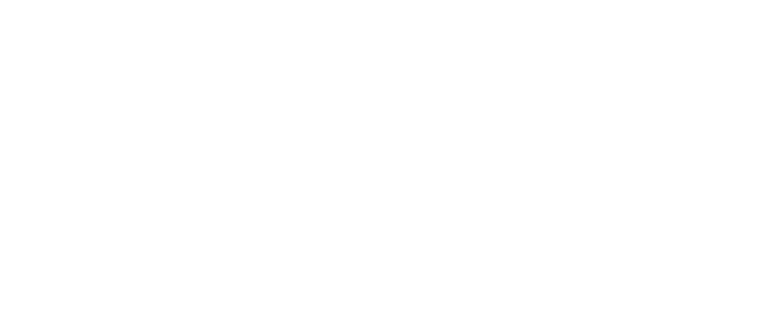 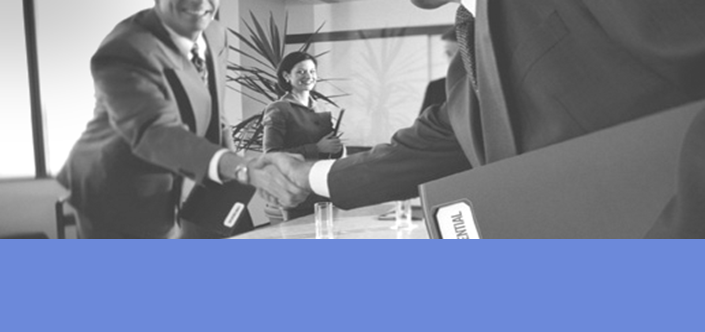 Нерушай Светлана Ивановна
Председатель комитета по развитию малого, среднего бизнеса и потребительского рынка Ленинградской области
МАЛЫЙ, СРЕДНИЙ БИЗНЕС В ЛЕНИНГРАДСКОЙ ОБЛАСТИ
Количество субъектов МСП    61 400
средних 247, малых и микро 17 899 , ИП 43 251
Оборот предприятий МСП  436,6 млрд руб.
Доля в обороте предприятий ЛО  21,7%
Занято в сфере малого, среднего
бизнеса  192 000 чел.
Доля занятых в МСП     25,8%
Инвестиции в основной капитал
18,8 млрд руб.
Платежи по налогам в 2016 году   2,9 млрд руб.
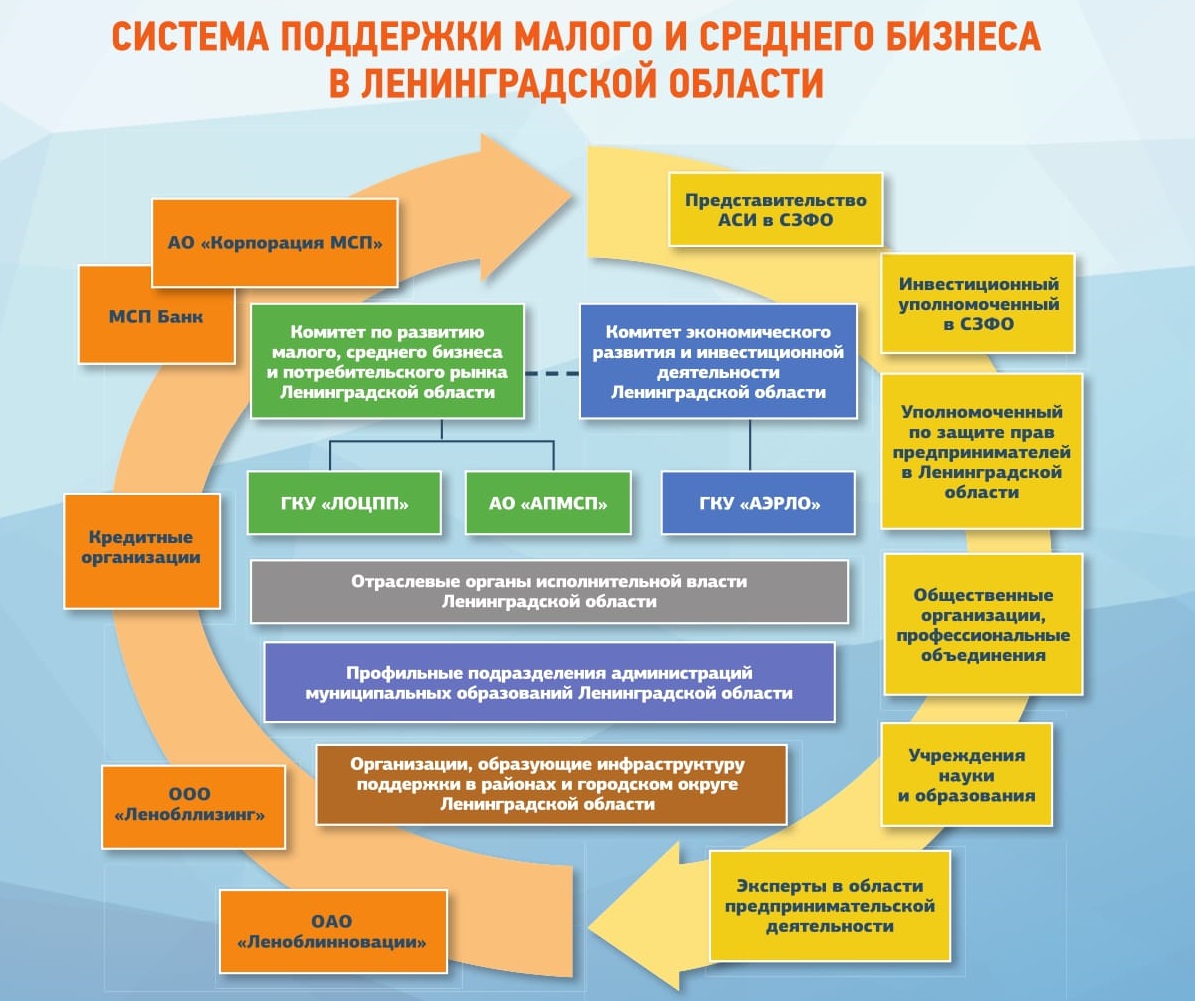 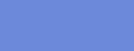 СИСТЕМА ПОДДЕРЖКИ                 МАЛОГО, СРЕДНЕГО БИЗНЕСА
ВИДЫ ПОДДЕРЖКИ                                    МАЛОГО, СРЕДНЕГО БИЗНЕСА В ЛО
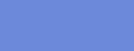 ФИНАНСОВАЯ ПОДДЕРЖКА
– Субсидии предпринимателям, организациям поддержки, муниципальным образованиям
– Микрозаймы, поручительства, тендерные займы
– Налоговые льготы
ИМУЩЕСТВЕННАЯ ПОДДЕРЖКА	
Передача в аренду и в собственность государственного и муниципального имущества 
КОНСУЛЬТАЦИОННАЯ ПОДДЕРЖКА
Консультации в организациях поддержки
Консультации профильных экспертов
Обучение предпринимателей
ВИДЫ ПОДДЕРЖКИ                                    МАЛОГО, СРЕДНЕГО БИЗНЕСА В ЛО
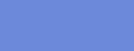 ПРАВОВАЯ  ПОДДЕРЖКА
– Консультации предпринимателей
– Проект «В защиту бизнеса»
– «Жизненные ситуации» на интернет-ресурсах
ИНФОРМАЦИОННО-МАРКЕТИНГОВАЯ  ПОДДЕРЖКА
– Информирование: интернет-ресурсы, СМИ, информационные и презентационные материалы
– Содействие в продвижении товаров и услуг:
Проект «Больше закупок – малому бизнесу»
Информресурсы «Мой бизнес на карте 47 региона», «Участвуй в ярмарках»
ФИНАНСИРОВАНИЕ МЕРОПРИЯТИЙ 
ПО ПОДДЕРЖКЕ МСП
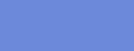 539,3
492,8
386,8
300,7
ФЕДЕРАЛЬНАЯ ПОДДЕРЖКА
«ПРОГРАММА «6,5»
ГАРАНТИЙНАЯ
ПОДДЕРЖКА
10,6 % - для малых

9,6 % - для средних
Корпорация МСП
МСП Банк
от 10 млн до 1 млрд руб.
АО «АПМСП»
32 уполномоченных банка
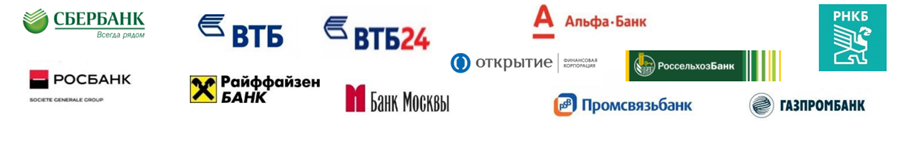 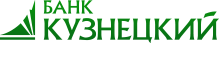 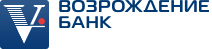 ФЕДЕРАЛЬНАЯ ПОДДЕРЖКА
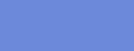 Независимые гарантии АО «Корпорация «МСП» для обеспечения кредитов субъектов МСП  –  до 70% от суммы кредита – 0,75% годовых
Финансовая поддержка АО «МСП Банк» целевых сегментов       (резиденты индустриальных парков, экспортеры), инвестпроектов субъектов МСП, моногородов  
кредиты от 150 тыс. руб. до 150 млн. руб. – ставка от 9,5% годовых
Банковские гарантии АО «МСП Банк» для обеспечения кредитов субъектов МСП  –  0,75% годовых
Гарантии АО «МСП Банк» среднему бизнесу для обеспечения кредитов для реализации инвестиционных проектов стоимостью до 1 млрд. руб.  – 1,5-1,8% годовых
ПОДДЕРЖКА АО «АПМСП»
Поручительства по кредитам субъектов МСП                      в коммерческих банках 
– для субъектов МСП в сфере производства поручительства по кредитным договорам и договорам лизинга – 1,25% 
– для субъектов МСП в иных сферах – 1,75%
Льготные микрозаймы – до 3 млн. руб. 
– для субъектов МСП в сфере производства – 8 % 
 – для субъектов МСП в иных сферах – 10%
СУБСИДИИ ПРЕДПРИНИМАТЕЛЯМ
СУБСИДИИ
НА МУНИЦИПАЛЬНОМ УРОВНЕ
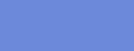 для начинающих предпринимателей  
  20 млн.руб.
предоставляются представителям 
социально незащищенных групп населения 
– не более 500 тыс. руб.
субсидии для возмещения затрат на производство изделий НХП 3 млн рублей
субсидии на приобретение автомагазинов 3 млн руб
для субъектов МСП в моногородах    17,4 млн.руб
– предоставляются субъектам МСП для возмещения затрат по договорам лизинга 
– предпринимателям  г. Пикалево – по договорам лизинга и «стартовые субсидии» (франчайзинг)
СУБСИДИИ ОРГАНИЗАЦИЯМ ПОДДЕРЖКИ
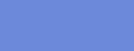 На развитие организаций – 21 млн. руб.
На оказание безвозмездных информационных, консультационных и образовательных услуг - 5 млн. руб.
На организацию и проведение ярмарок – 6,5 млн. руб.
На проведение обучения основам предпринимательской деятельности школьников и студентов - 2 млн. руб.
Микрокредитным компаниям на пополнение кредитного портфеля -  7,8 млн. руб. (Приозерск, Кириши, Лодейное Поле, Гатчина, Пикалево)
РАЗВИТИЕ С/Х КООПЕРАЦИИ
В Ленинградской области – 58 с/х кооперативов
Поддержка
в рамках госпрограммы
 
(Комитет по АПК)
в организациях инфраструктуры поддержки субъектов МСП
.
1%
1%
НАЛОГОВЫЕ ЛЬГОТЫ
С 01.01.2016 года снижена ставка по УСН 
(доходы минус расходы) с 7 до 5%
Разработан законопроект о снижении ставки по УСН (доходы) с 6 до 1% и 3%
3%
сельское хозяйство, рыболовство,            производство пищевых продуктов, услуги санаторно-курортных организаций, дошкольного образования, услуги в сфере туризма
производство и реализация продукции и изделий НХП
производство школьной формы
ИМУЩЕСТВЕННАЯ ПОДДЕРЖКА
ФОРМИРОВАНИЕ ПЕРЕЧНЕЙ государственного    и муниципального имущества
     Федеральный перечень – 7 объектов
     Региональный перечень – 9 объектов
     Муниципальные перечни – 939 объектов

ПУБЛИКАЦИЯ ПЕРЕЧНЕЙ ИМУЩЕСТВА на официальных сайтах (в т.ч. свободного)

ПЕРЕДАЧА В АРЕНДУ И В СОБСТВЕННОСТЬ в т.ч. по преференциям и льготам

ПРЕДОСТАВЛЕНИЕ ПЛОЩАДЕЙ В БИЗНЕС-ИНКУБАТОРАХ начинающим предпринимателям 17 бизнес-инкубаторов, более 200 резидентов   

РАЗВИТИЕ ПРОМЫШЛЕННЫХ ПЛОЩАДОК, ИНДУСТРИАЛЬНЫХ И АГРОПРОМПАРКОВ
КОНСУЛЬТАЦИОННАЯ ПОДДЕРЖКА
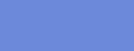 Консультации  профильных
экспертов
10 актуальных тем для МСП
Старт –
июнь 2017 года
35 видов обязательных бесплатных консультаций   
в организациях муниципальной инфраструктуры поддержки
Внедрение единого стандарта оказания услуг             субъектам МСП
организациями поддержки
Консультации лично, по телефону, по электронной почте, на сайте 813.ru, в группах в социальных сетях!
УСЛУГИ «МФЦ»
102 услуги в «МФЦ»
33 специализированных окна «Мой бизнес» в 2016 году
5 «МФЦ для бизнеса» в 2017 году (Гатчина, Выборг, Всеволожск, Кириши, Тихвин)
Услуги по отдельным блокам (предоставляемые ОГВ, ОМСу, АО «РЭЦ», АО «Корпорация «МСП», НКО, финансово-кредитные учреждения, услуги газо-, электро-, тепло-, водоснабжающих организаций, услуги по предоставлению права использования исключительных прав правообладателей)
ОБУЧЕНИЕ СУБЪЕКТОВ МСП
Региональная программа обучения
20 тренингов
150 семинаров
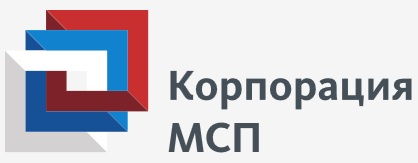 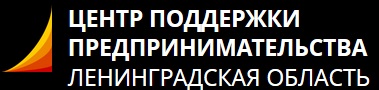 Программа
«Бизнес -акселерация»
8 модулей
16 модулей
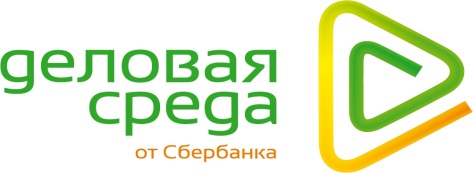 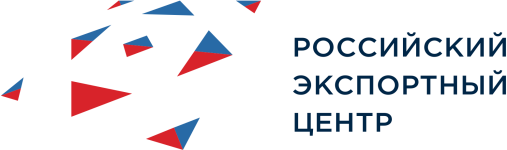 Программа
       обучения 
для школьников 
     и студентов
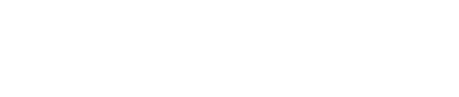 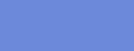 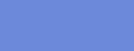 ПРАВОВАЯ ПОДДЕРЖКА
Консультационная поддержка субъектов МСП
    – по правовым вопросам
    – вопросам защиты прав во время проведения проверок
Реализация проекта «В защиту бизнеса»
    – семинары «В защиту бизнеса» в 18 МО
    – «пошаговые инструкции» для предпринимателей
    – «круглые столы» на конференциях и форумах 
    – исследование по вопросам административного давления и нарушения прав предпринимателей                               
«Жизненные ситуации» и «Основы правовых знаний» на сайте Корпорации МСП,     прямая ссылка на сайте 813.ru
ИНФОРМАЦИОННО-МАРКЕТИНГОВАЯ ПОДДЕРЖКА
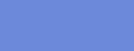 Информирование                                                         
Интернет-ресурсы – lenoblinvest.ru   small.lenobl.ru   813.ru, группы в социальных сетях, сайты администраций МО и организаций поддержки
Бизнес-Навигатор – портал информационных сервисов Корпорации МСП
СМИ – печатные издания, телевидение, радио
Информационно-справочные материалы – листовки, буклеты, презентации, стенды
БИЗНЕС-НАВИГАТОР МСП
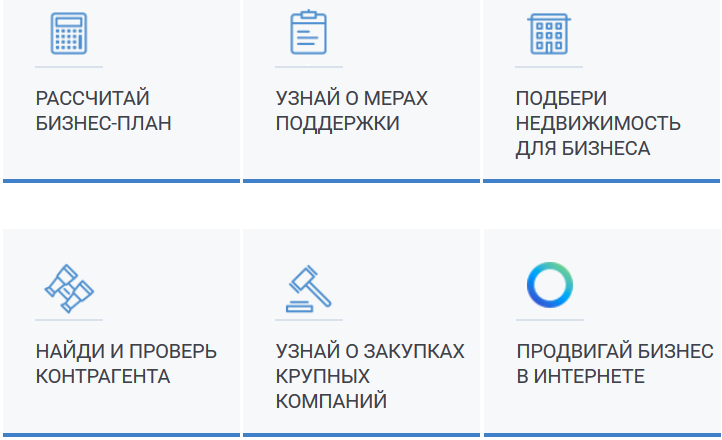 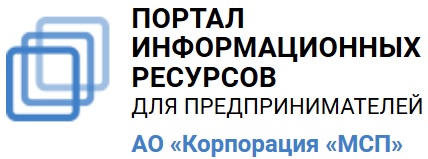 ОХВАТ
169 крупных городов
 90 видов бизнеса        в сфере городского сервиса
более 300 примерных бизнес-планов
Июль 2017 года – включение в систему города Гатчины
ИНФОРМАЦИОННО-МАРКЕТИНГОВАЯ ПОДДЕРЖКА
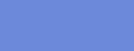 Содействие в продвижении товаров и услуг
       Проект «Больше закупок – малому бизнесу»
доступ к информации о закупках крупнейших заказчиков на сайтах small.lenobl.ru  и  813.ru
«Витрина закупок» на сайте 813.ru
создание реестра поставщиков – субъектов малого, среднего бизнеса области
семинары – обучение знаниям и навыкам участия в закупках
сопровождение участия в закупках на базе организаций поддержки
ИНФОРМАЦИОННО-МАРКЕТИНГОВАЯ ПОДДЕРЖКА
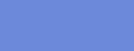 Содействие в продвижении товаров и услуг
     Информационный ресурс                                              «Мой бизнес на карте 47 региона»
Информация о предприятиях МСП, их продукции и услугах на интерактивной карте Ленинградской области
                     Информационный ресурс 
                       «Участвуй в ярмарках!»
 информация о всех ярмарках в Ленинградской области
об организаторах и товаропроизводителях – участниках ярмарок
о новых площадках для ярмарок
Спасибо за внимание!